Transforming Church. Together

Introduction and Update
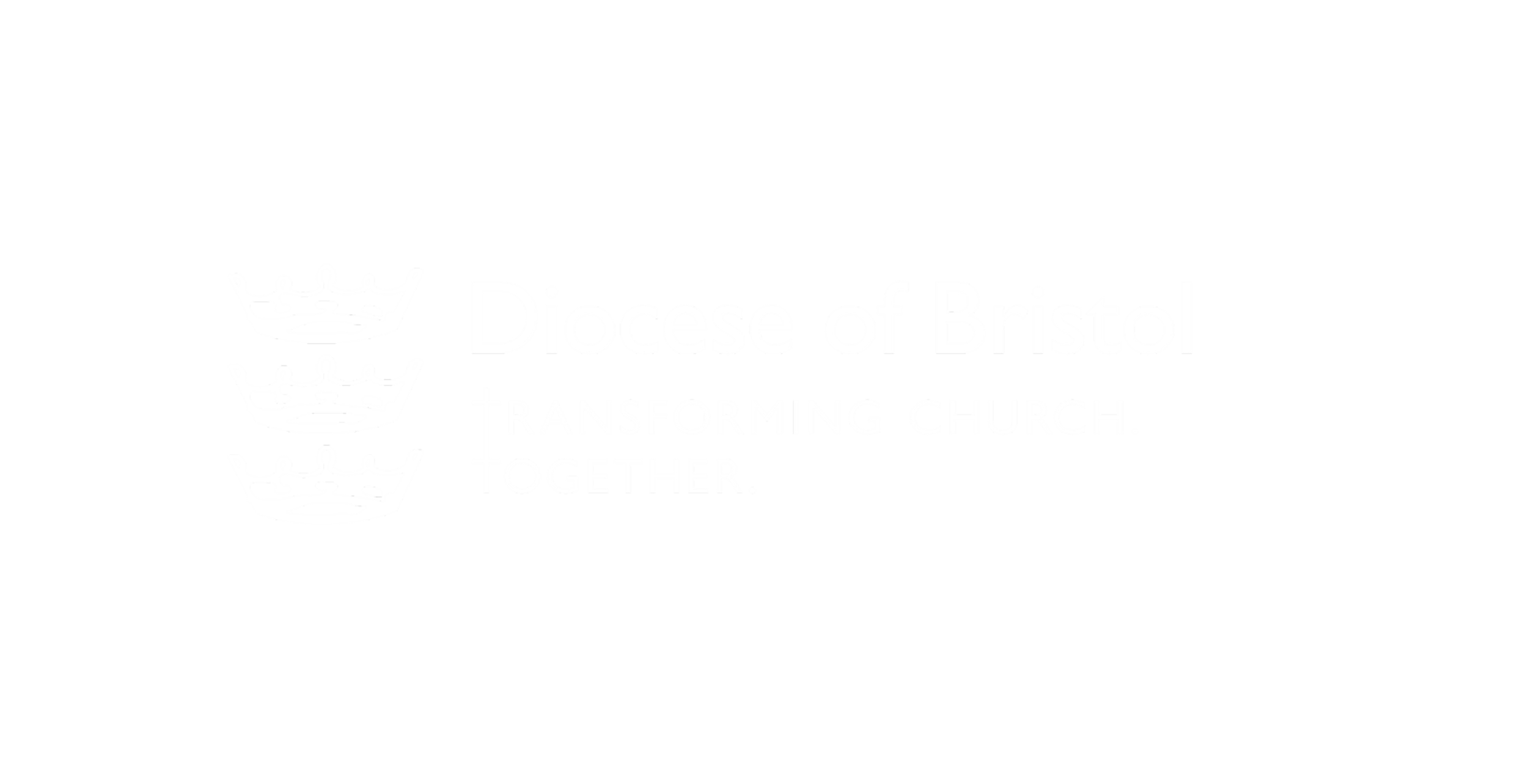 [Speaker Notes: Introduction to self
- What's the most creative thing you’ve done so far this week???]
The history
The Diocesan Strategy for the next five years 
Based on wide consultation, deep prayer and discernment
Supported by investmentfrom the national church
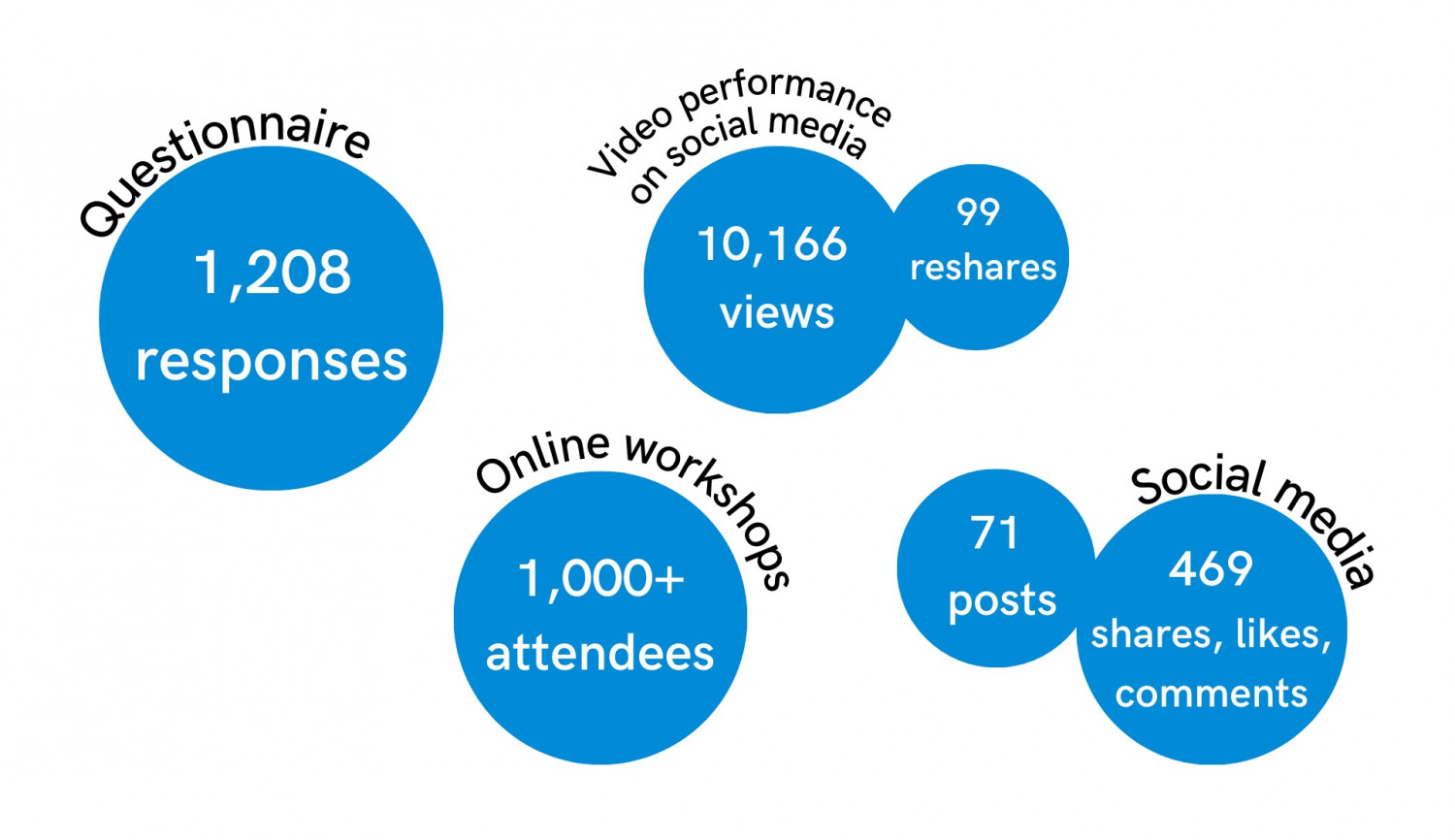 2023
Organisation
2024
Engagement
2022
Strategy Creation
2020/21
Discernment
[Speaker Notes: We are the Diocese of Bristol – it's about all of us – your church is part of this
Consultation =  this is based on what you asked for in 2021
Investment = £6.8m so far]
What is it?
Vision, Mission, and Values
[Speaker Notes: We value openness and are loving and open to all. Our behaviour is welcoming – we want to be a safe, accessible, kind and welcoming space for everyone. We want our communities to feel embraced, their diverse needs met, and for them to benefit from a long-term relationship based on acceptance and love for people as God made them 
We value generosity and receive and give sincerely. We give our time and resources to share what we know of Jesus' love. We want our communities to feel supported and cared for in the way Jesus would do, to experience God’s love through our action and an opportunity to journey into faith if they choose.
We value creativity and we cooperate with the work of the Spirit. We are faithful, rooted in faith and responsive to the Spirit. Our communities feel inspired - this is bold and joyful faith, work and worship that engages us all. We want our communities to experience a variety in projects and worship styles, celebrating tradition and innovation in connection to God.
We value bravery - we are courageous with our voices and our actions. We acknowledge and learn from our past and actively effect positive change in the world. We want our communities to feel empowered as they are listened to, supported, and partnered with in seeking transformational change. The collective voices and actions of our community will help to bring about transformational change.

There are small group study guides on the four values to download from the diocese website]
What will we look like in 5 years?
Transformed!
Outcomes:
To have a form of church in every community to which all can belong
To have people who worship God in every aspect of their lives and throughout their whole lives
To be recognised as a powerful force for gospel change
To have a sustainable church with sustainable finances
[Speaker Notes: Transformed – not tweaked! Especially Culture – we will be thinking differently]
Investing in Following Jesus
[Speaker Notes: U18s – growing faith lens

Pathways to faith
a Diocesan Rhythm of Life;
training for small group leaders (experienced or new);
Workplace wayfinders
Young preachers
diocesan conferences exploring themes of discipleship and evangelism and sharing good practice from across the diocese;
offering consultancy support through the team to help parishes and mission areas develop a culture of discipleship and evangelism;
signposting resources.

Flourishing ministers
Coaching programme
Admin support (hubs)
Wellbeing and training support – leadership development]
Investing in Serving Others
[Speaker Notes: Supporting volunteers
Toolkits / training / recruitment support (see later)

Buildings
Income generation / redevelopment etc

Flourishing ministers
Mission Areas / Fresh Expressions / Planting and grafting]
Investing in Transforming Communities
[Speaker Notes: PCN
Specific investment in those in the top 12.5% of the IMD – historically under invested in – less well resourced – injustice issue

CNZ
Buildings… investment to decarbonise all vicarages - £6m outside of national church investment, plus £10k per church following paid for energy audit… support of local champions

Partnerships
Partnership with other 3rd sector organisations, as well as fundraising opportunities

Inclusion / RJ
Disability, mental health, racial justice – out churches on the whole do not look like our communities… why not? Support training for congregations – targeted support for GMH and UKME clergy which are also under-represented in our institution…]
Some examples:
Growing Faith Chaplains
Four initial projects
Purton and Lydiard Millicent
Downend
Soundwell
Bristol City

Flourish in Patchway
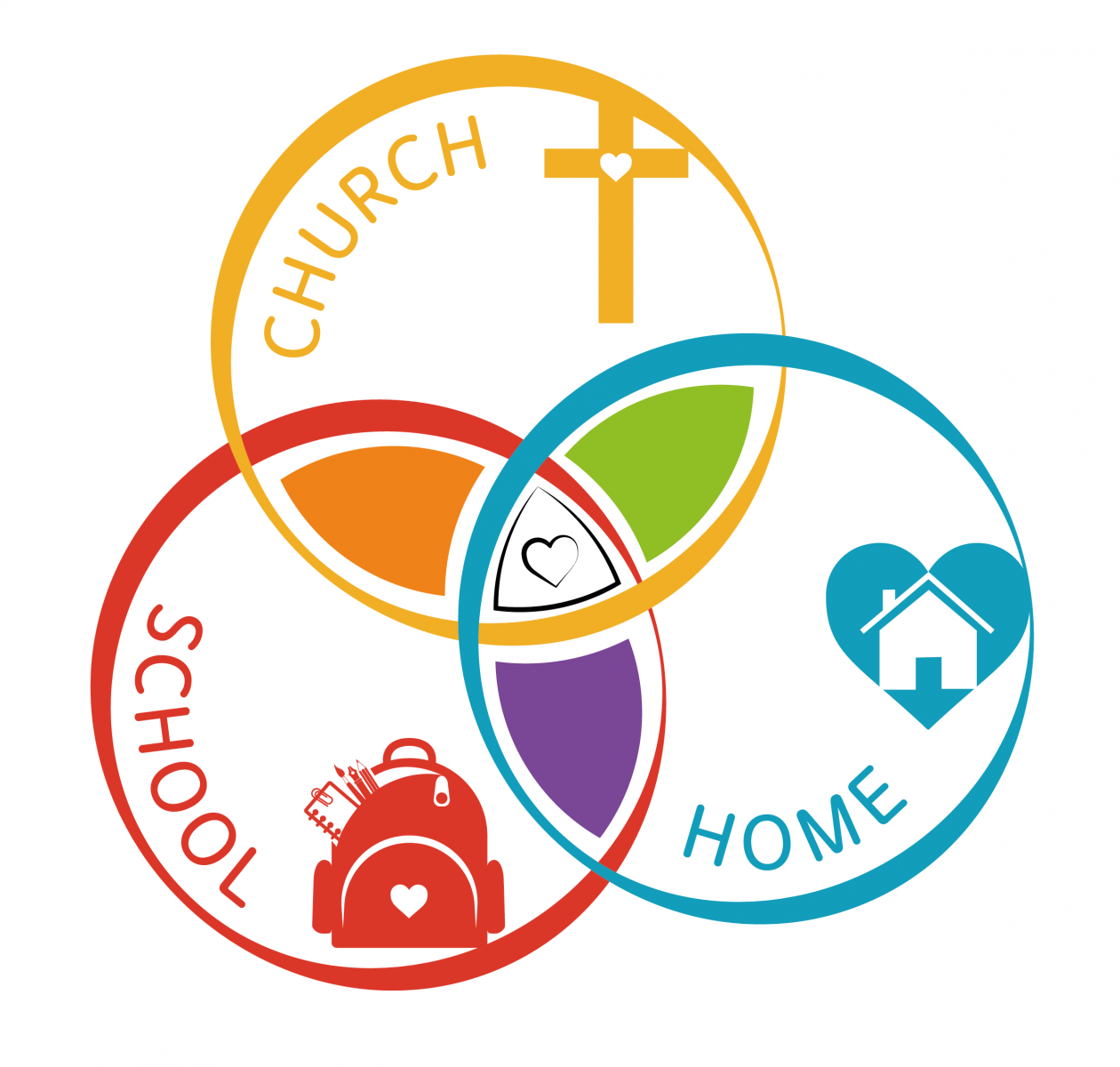 [Speaker Notes: Some early good news – successes so far]
New Mission Areas
Chippenham focussing on 
Coordinated youth work for the town
Cross parish admin support
Outreach to new estates

Might this sort of thinking help your context?
[Speaker Notes: Some early good news – successes so far]
Admin centres
Providing admin support across boundaries:
people management, safeguarding administration and practice
health and safety, fabric and buildings
churchyard monument admin
room hire and enquiries
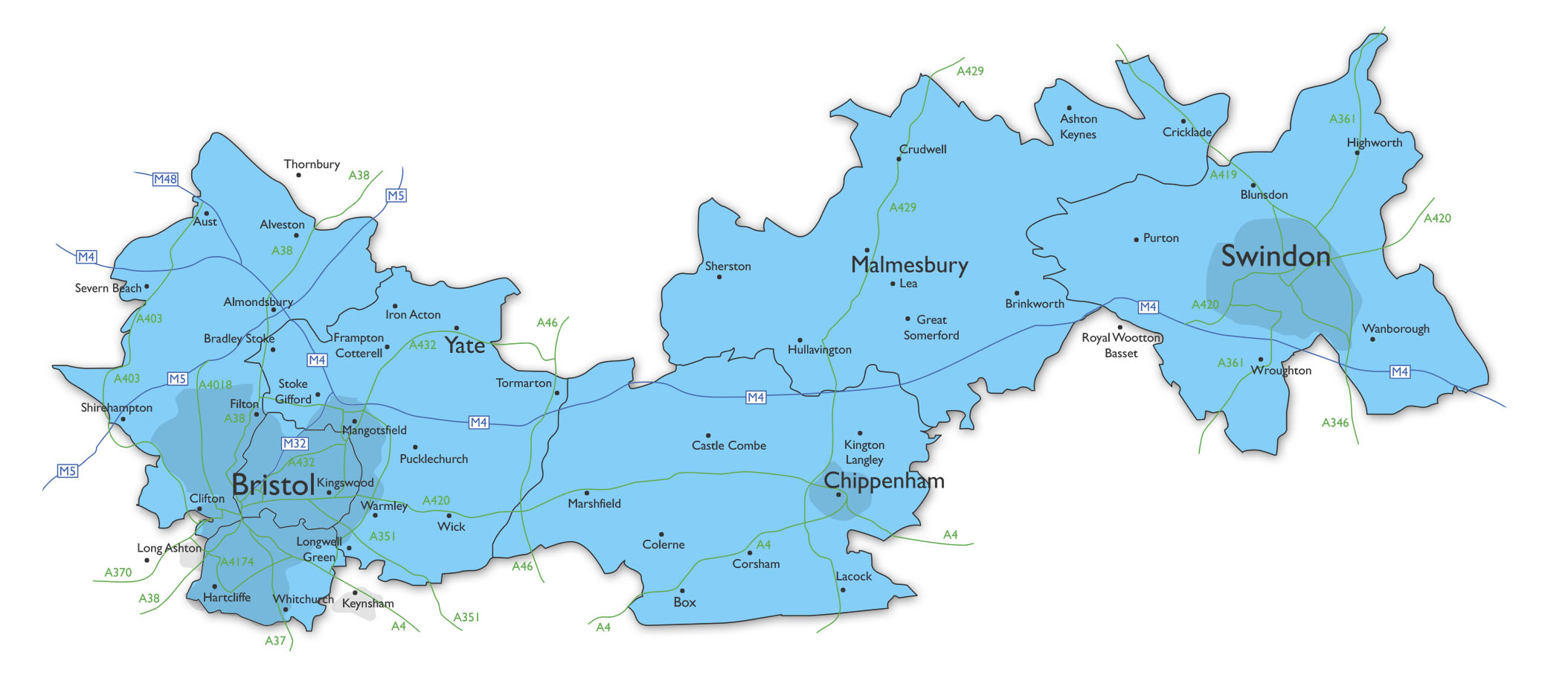 [Speaker Notes: Some early good news – successes so far]
Clergy Coaching Network
First cohorts beginning in September
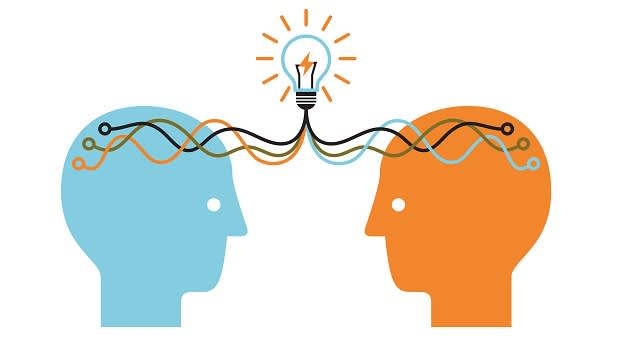 [Speaker Notes: Some early good news – successes so far]
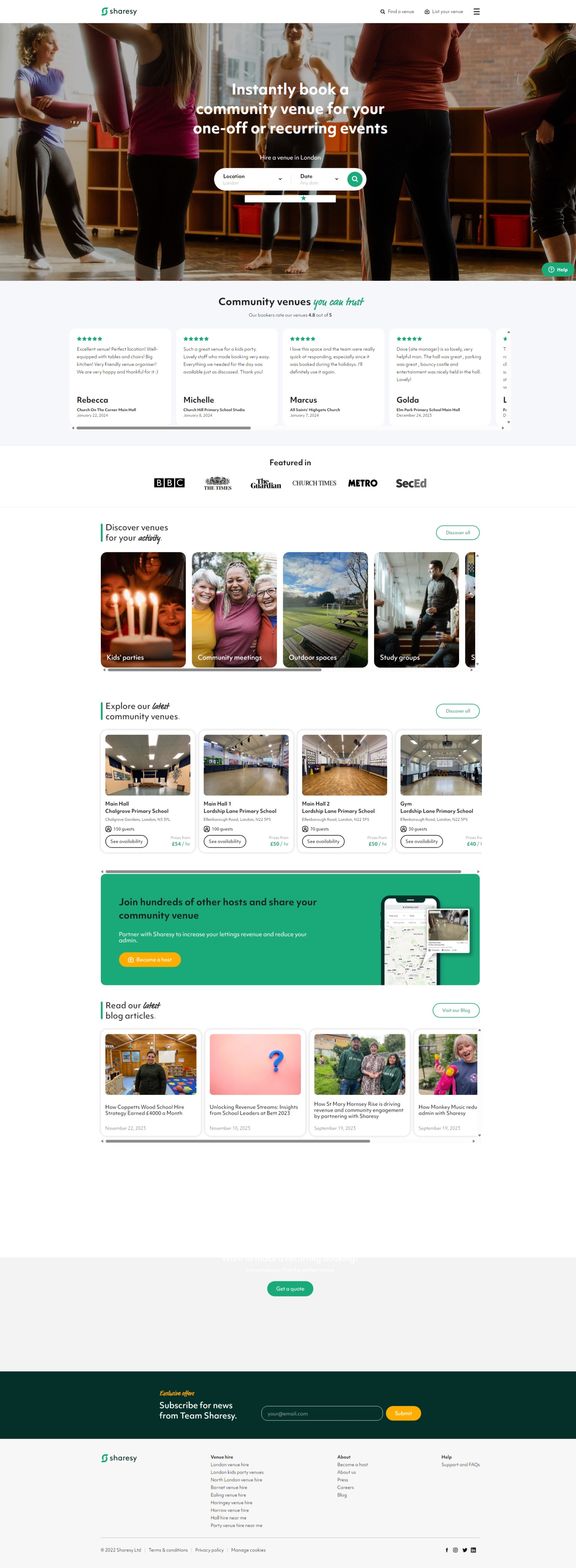 Sharesy
‘AirBnB’ for halls, schools, churches
Advertises to a wider audience
All the admin done for you
Free for the first year
[Speaker Notes: Some early good news – sucessess so far]
Any questions?